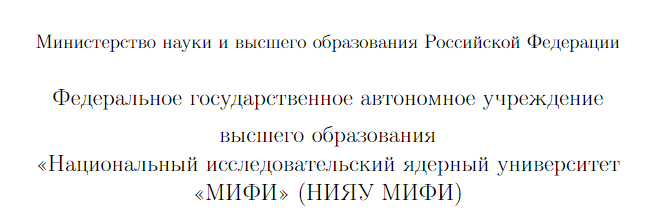 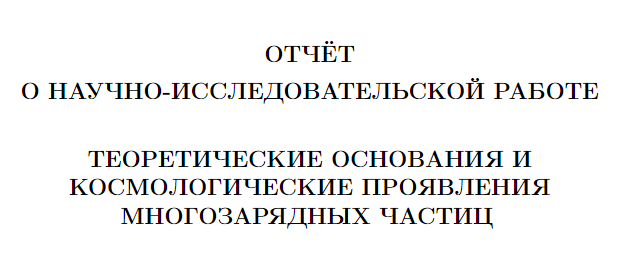 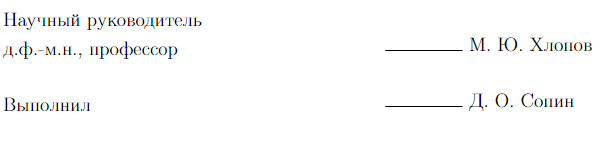 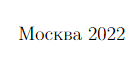 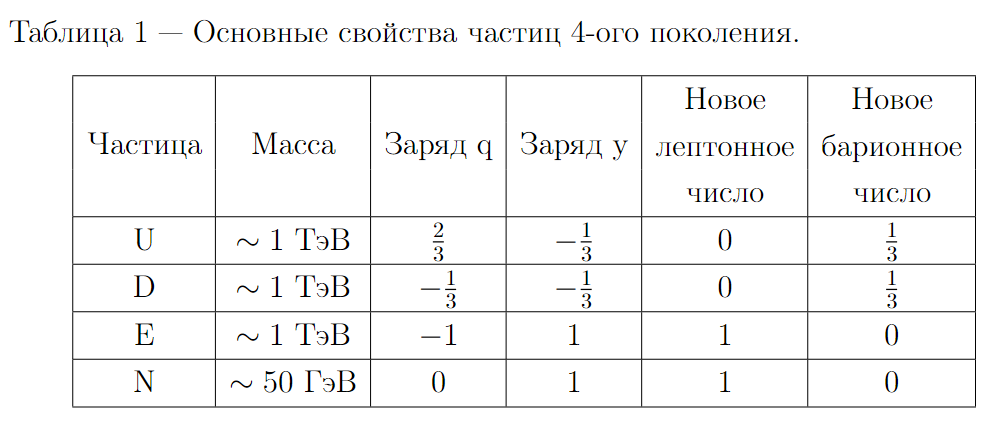 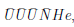 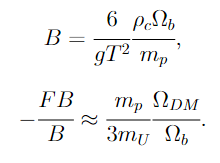 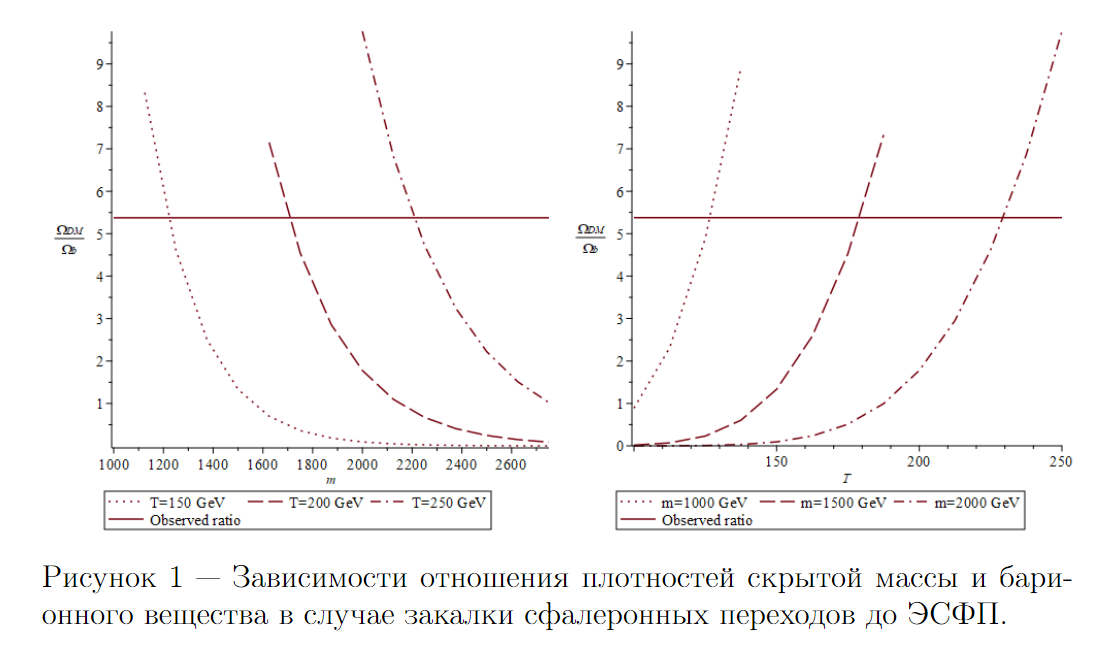 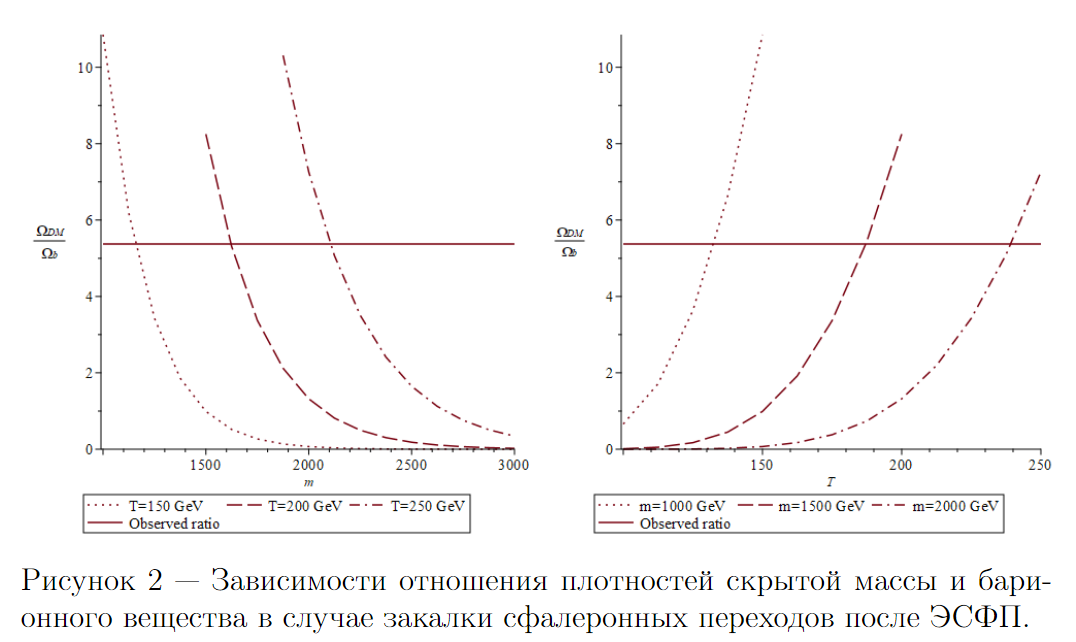 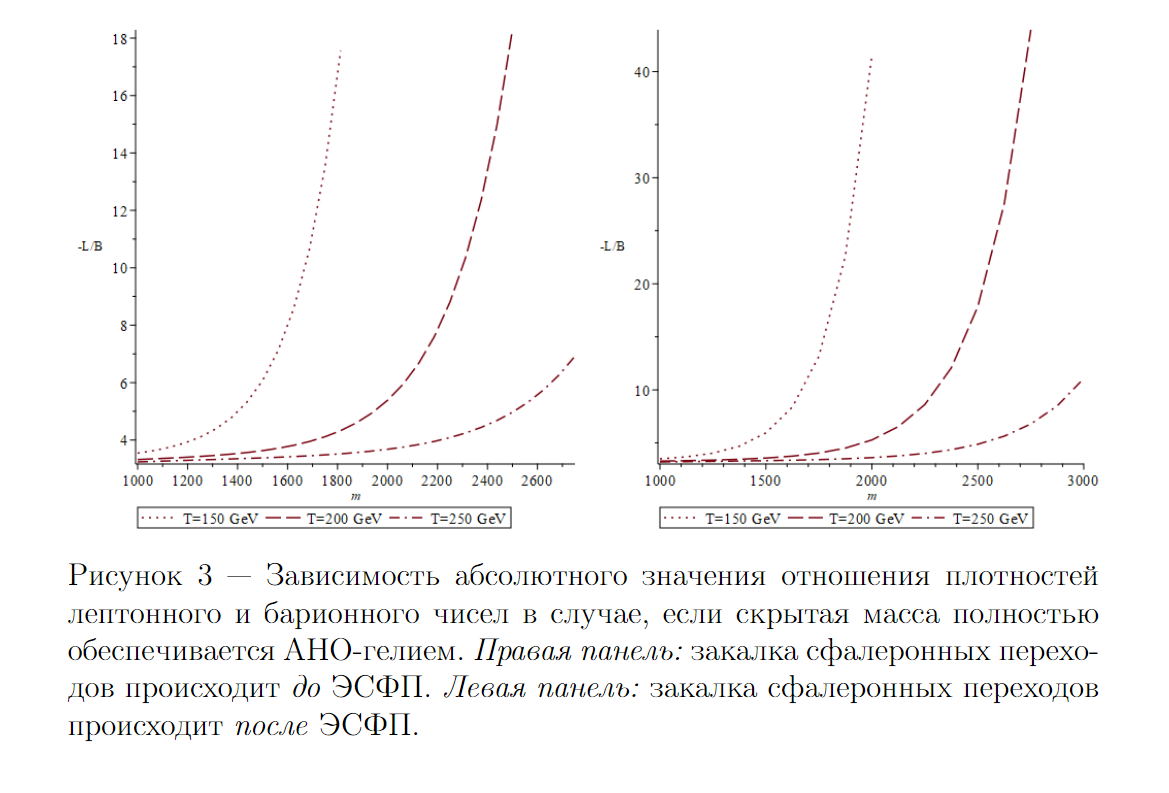 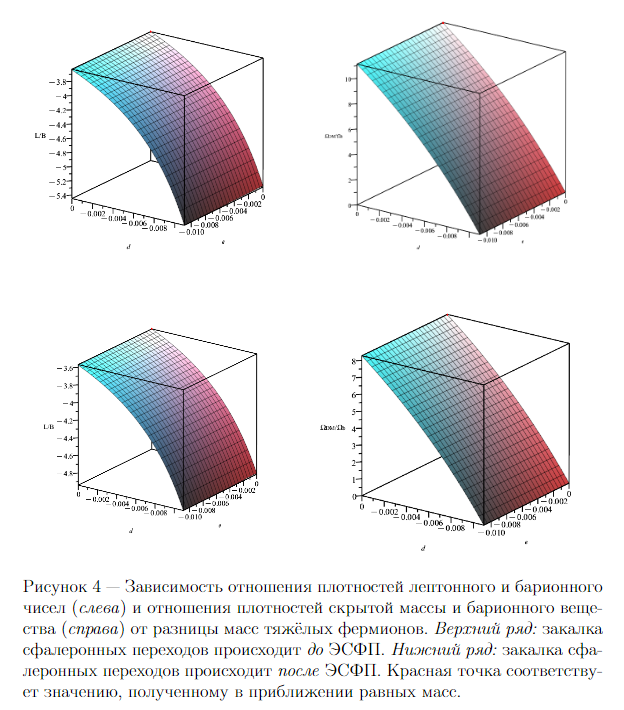 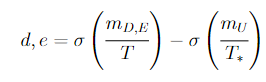 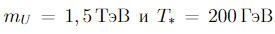 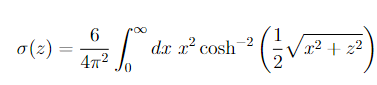 WTC
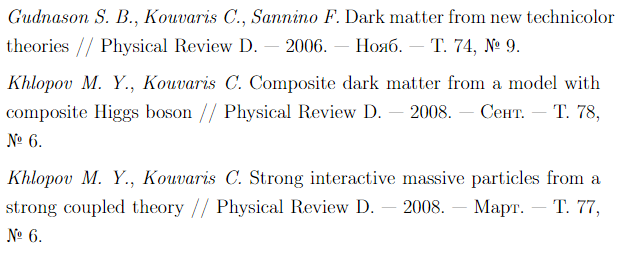 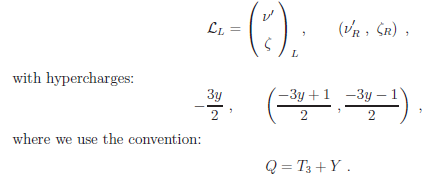 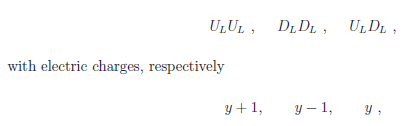 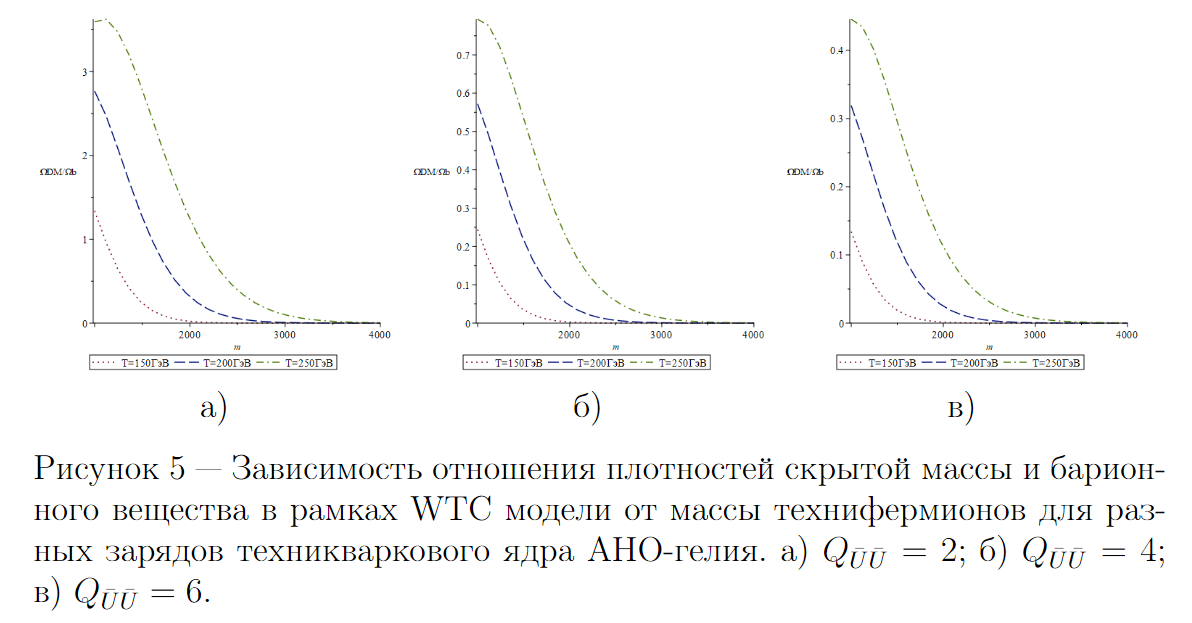 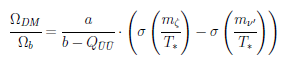